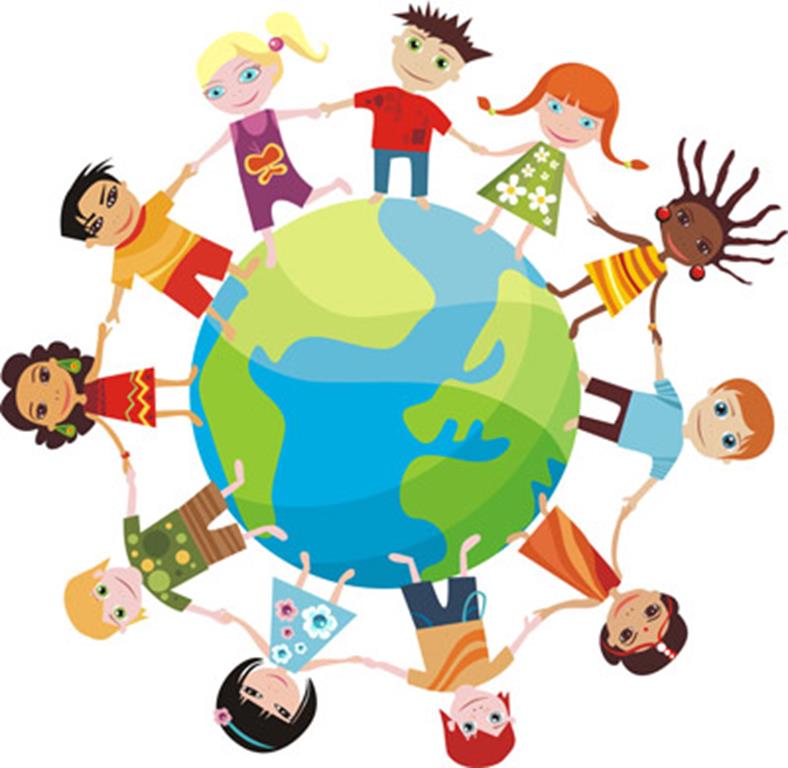 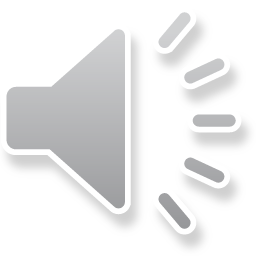 20 LISTOPADA
OGÓLNOPOLSKI DZIEŃ PRAW DZIECKA
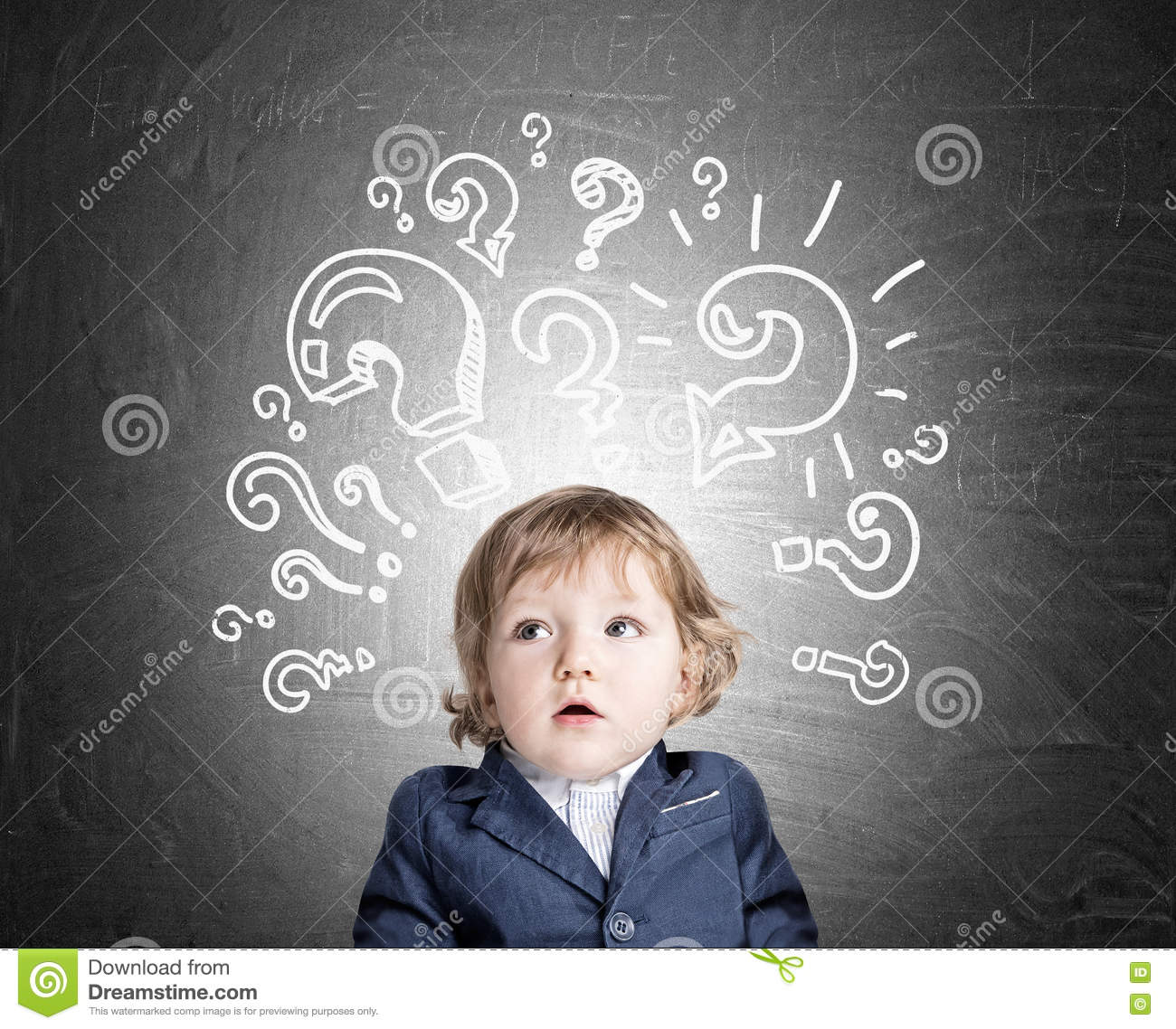 POWSZECHNA DEKLARACJA PRAW CZŁOWIEKA
Zapewnia ona wolność i poczucie bezpieczeństwa wszystkim ludziom bez względu na wiek, pochodzenie, narodowość, płeć, kolor skóry czy wyznanie.
Uchwalona przez Organizację Narodów Zjednoczonych 10 grudnia 1948 roku
Każde dziecko jest człowiekiem  i posiada takie same prawa jak człowiek dorosły
KONWENCJA O PRAWACH DZIECKA (ang. Convention on the Rights of the Child)
Międzynarodowa konwencja przyjęta przez ONZ 20 listopada 1989roku. Prawie we wszystkich państwach świata. W konwencji tej zostały spisane wszystkie prawa dziecka. Jej celem jest poprawa losu dzieci na całym świecie oraz zapewnienie im przez państwa dobrej opieki          i wychowania.
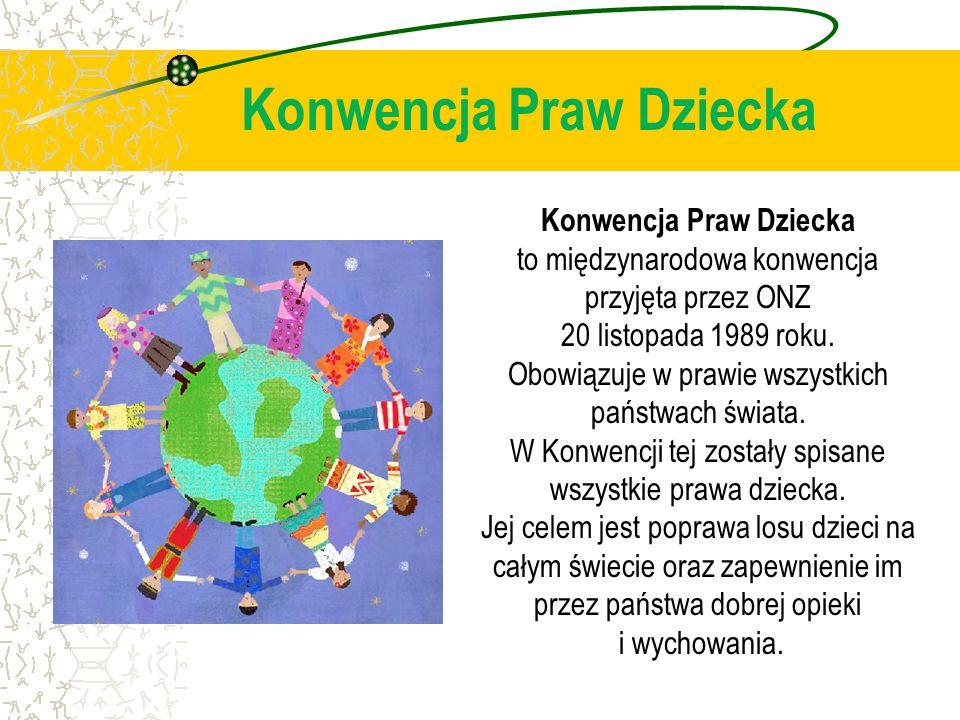 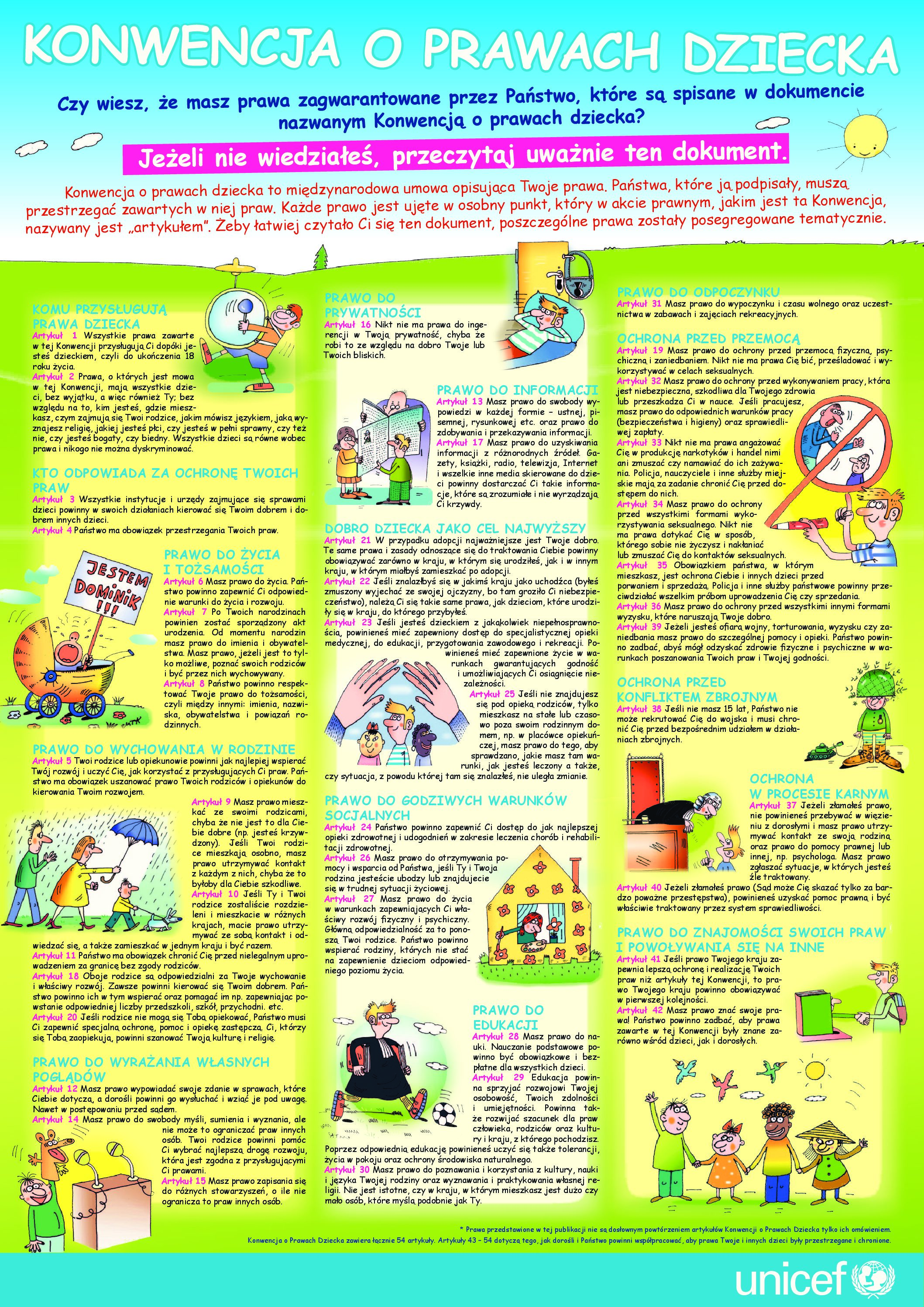 KTO JEST DZIECKIEM?
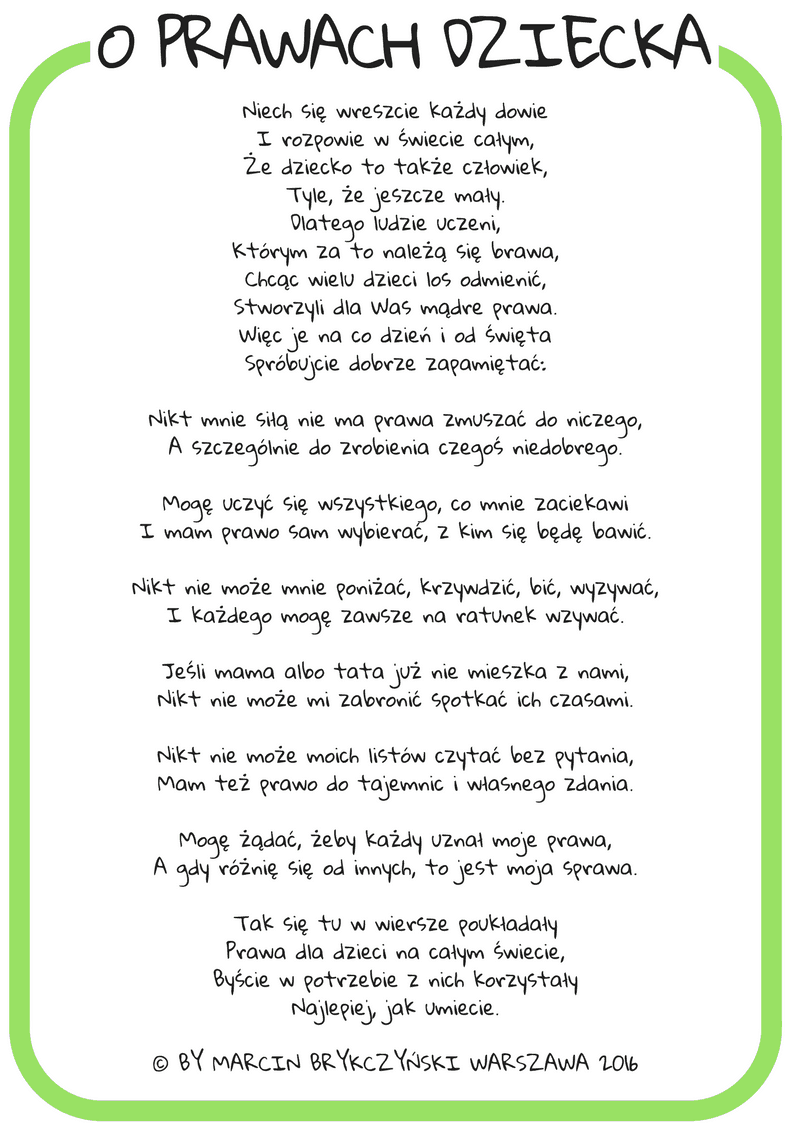 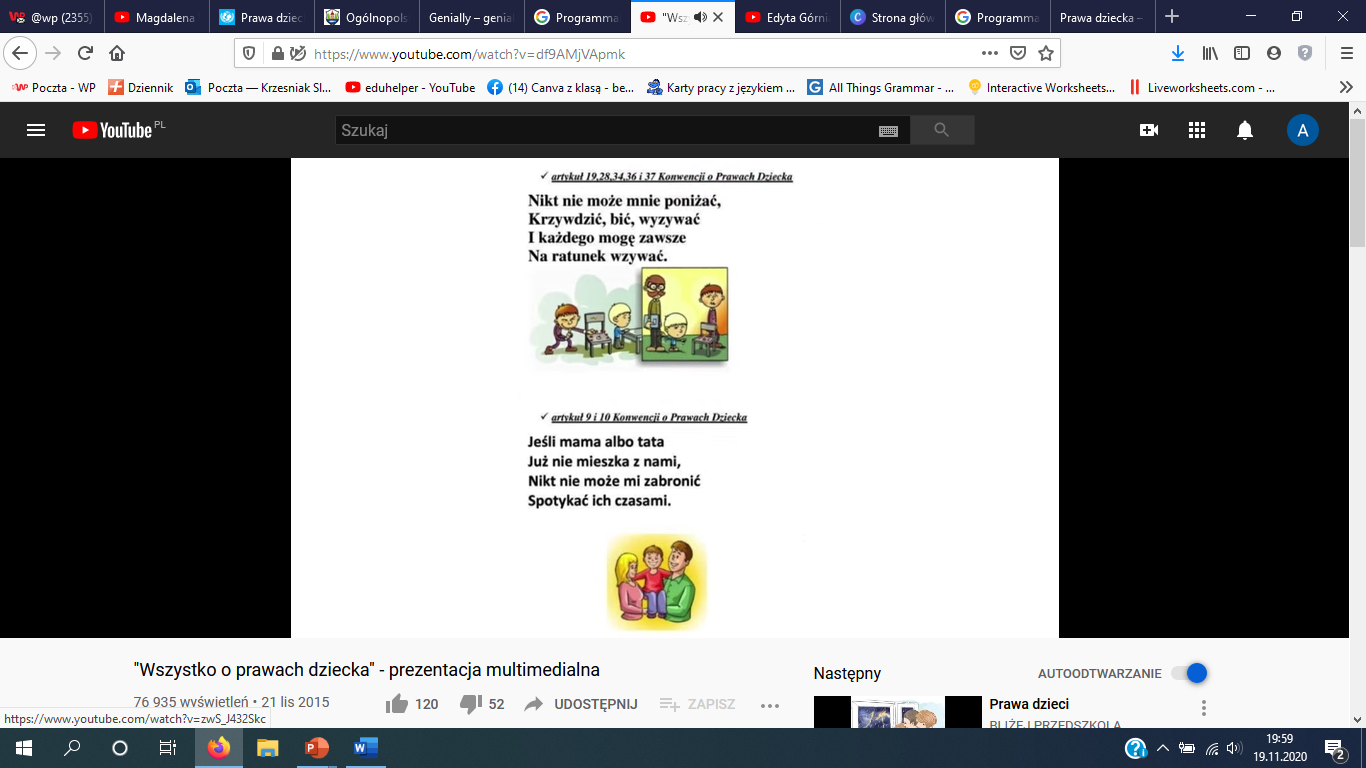 KILKA PRAW DZIECKA
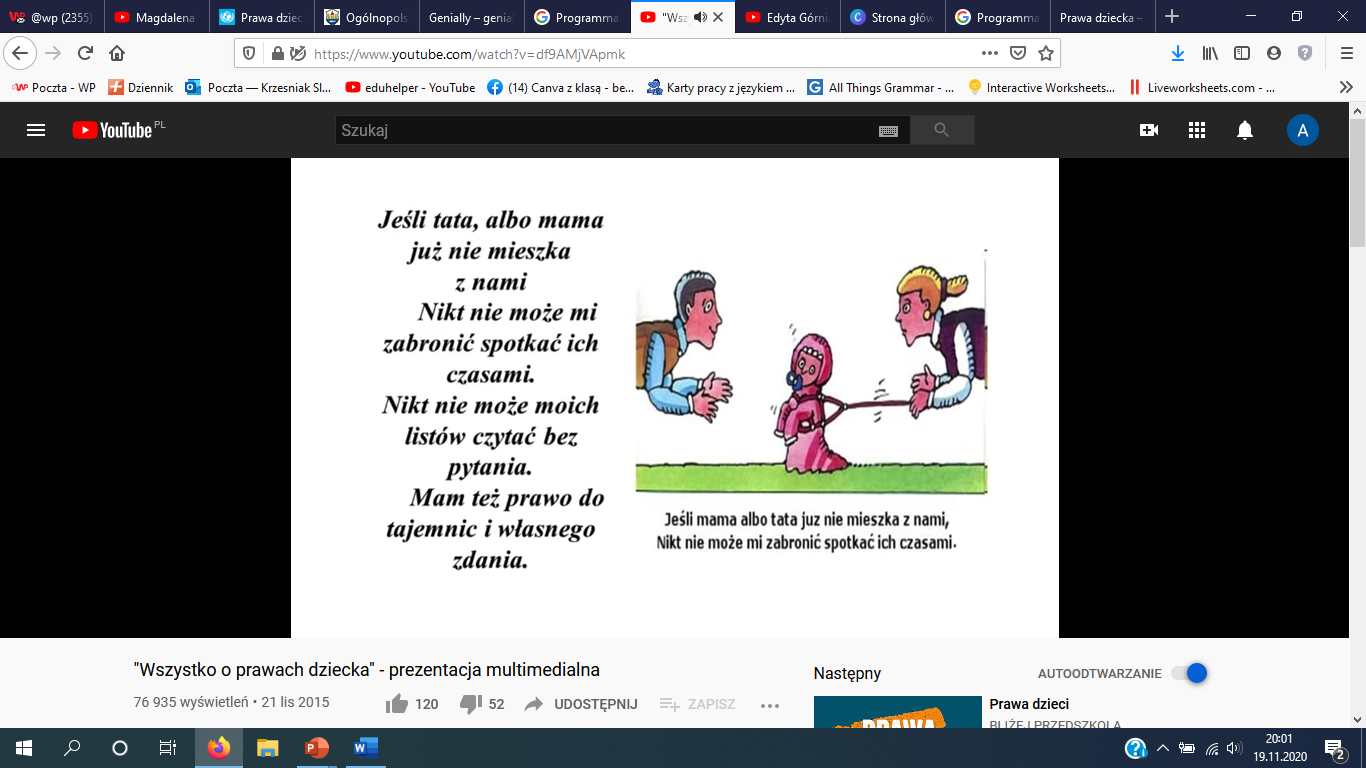 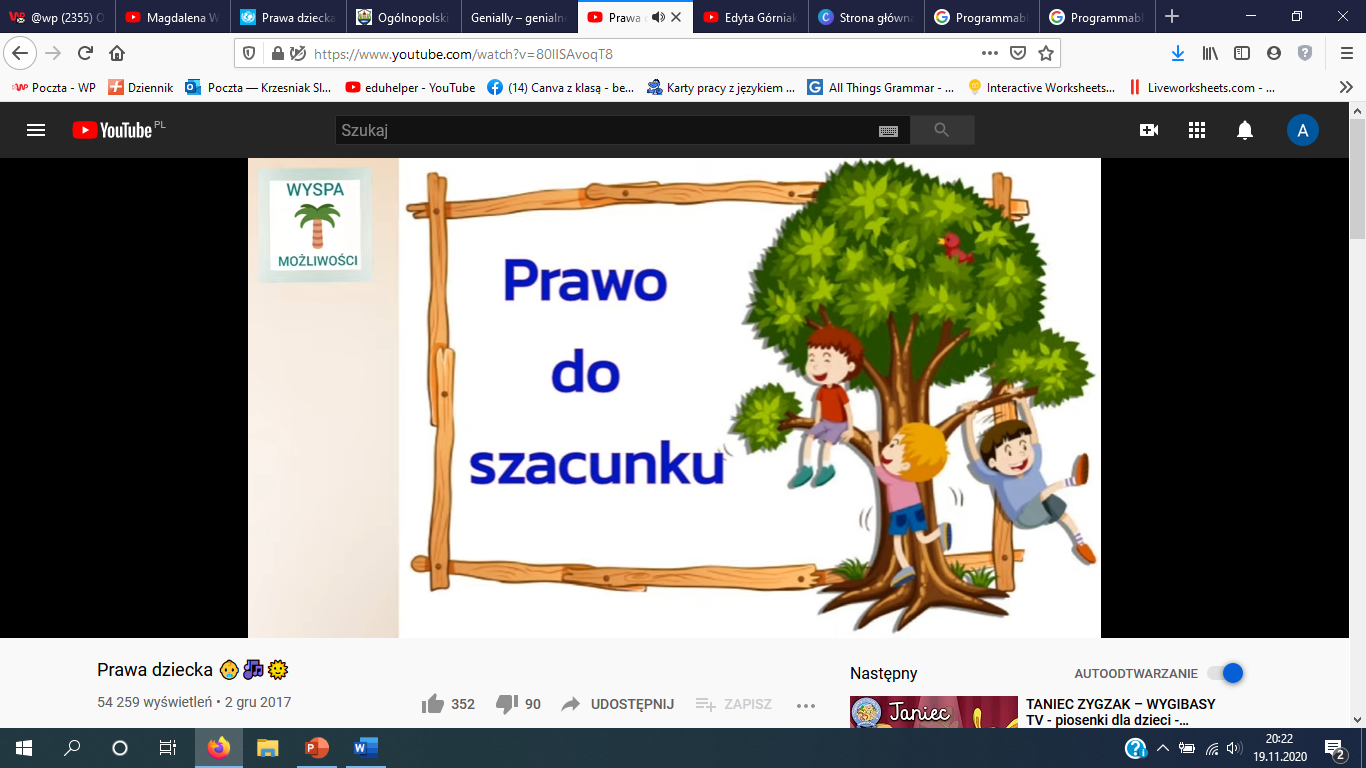 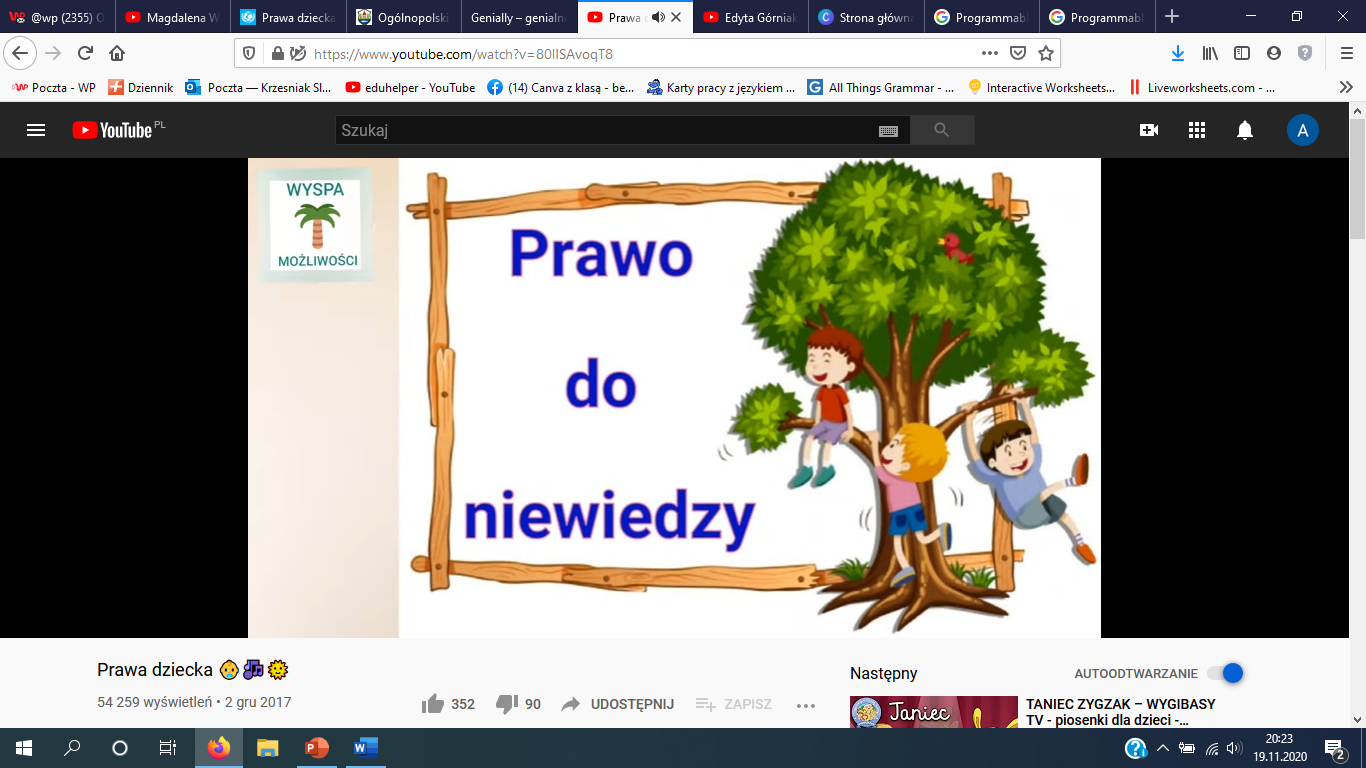 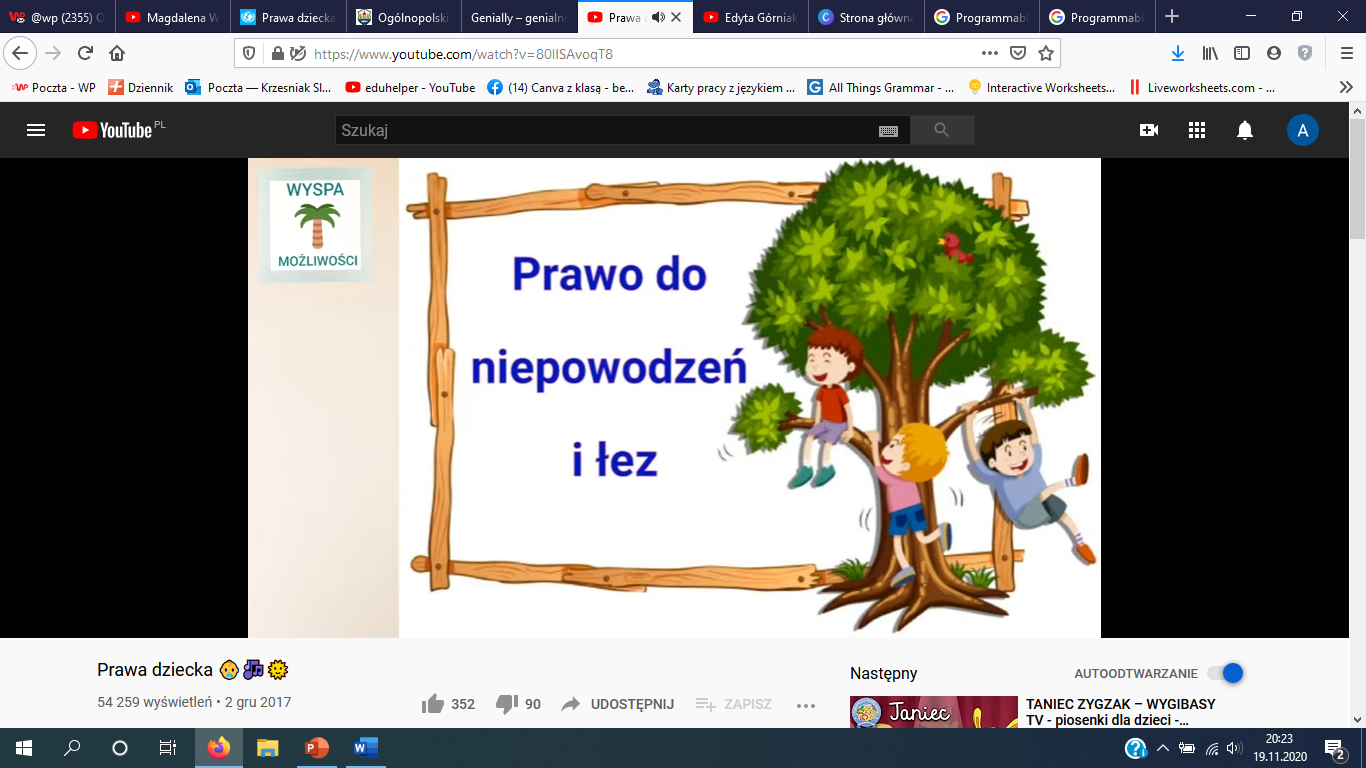 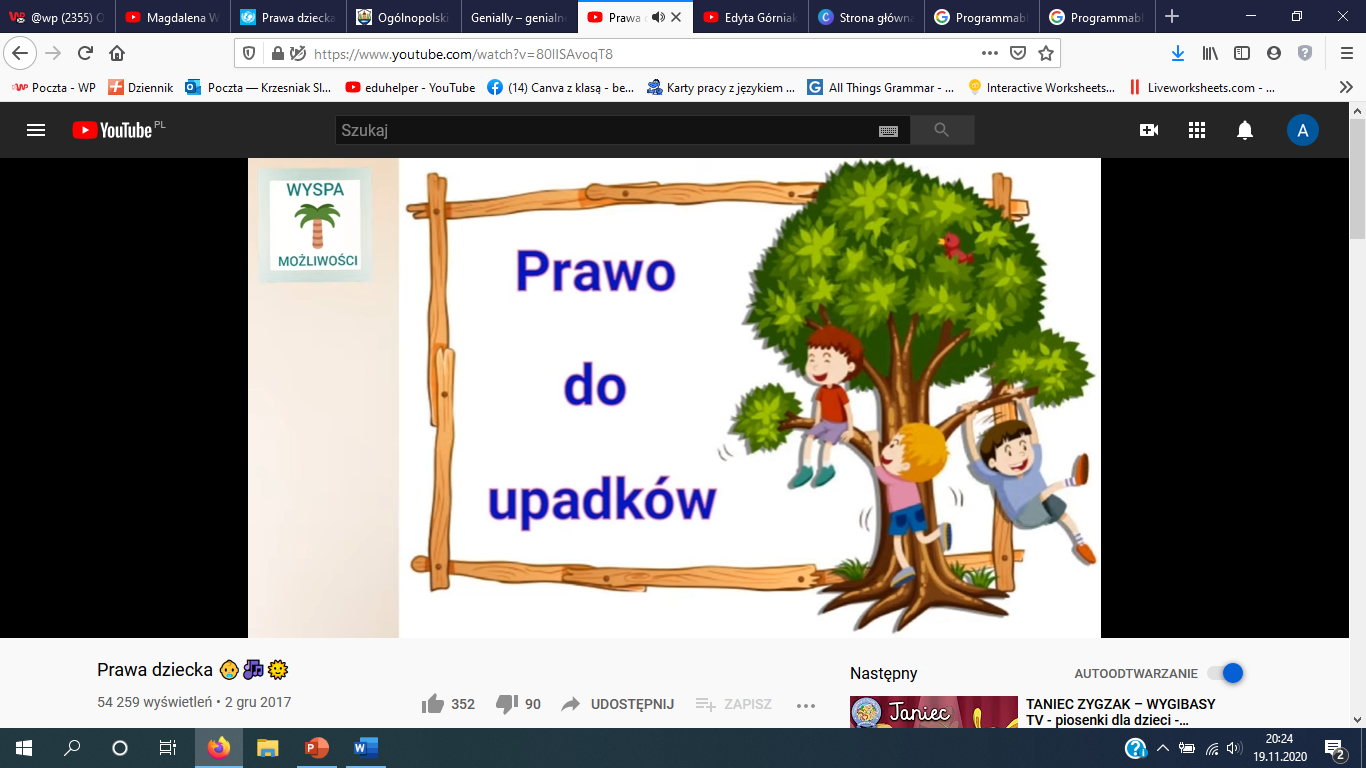 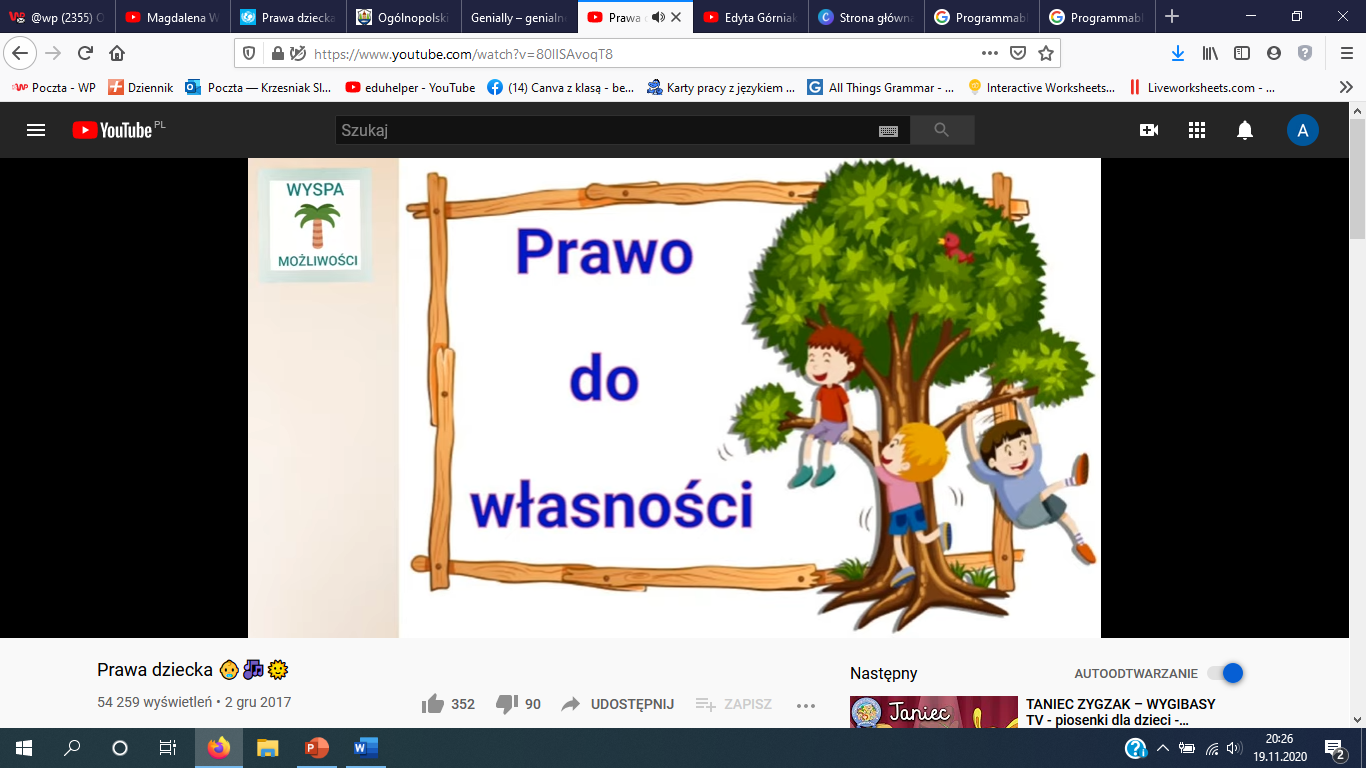 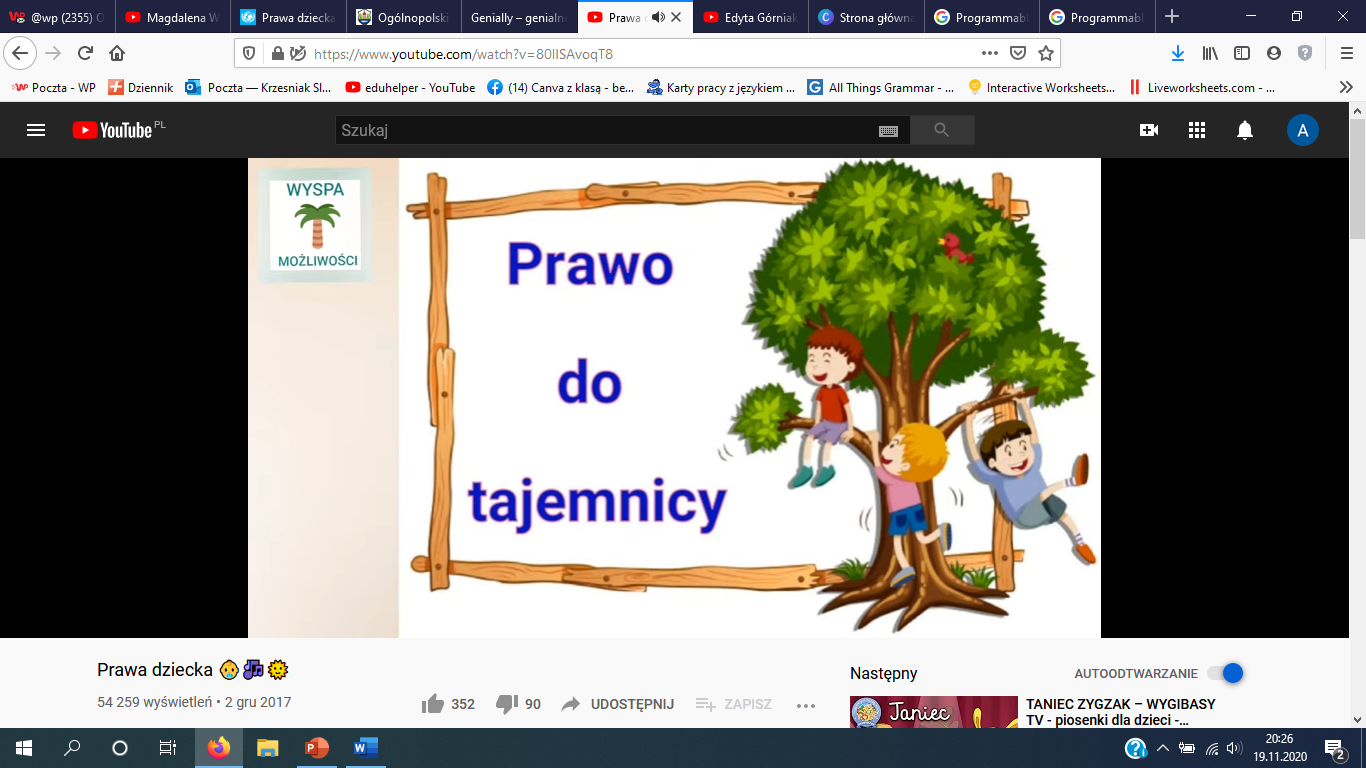 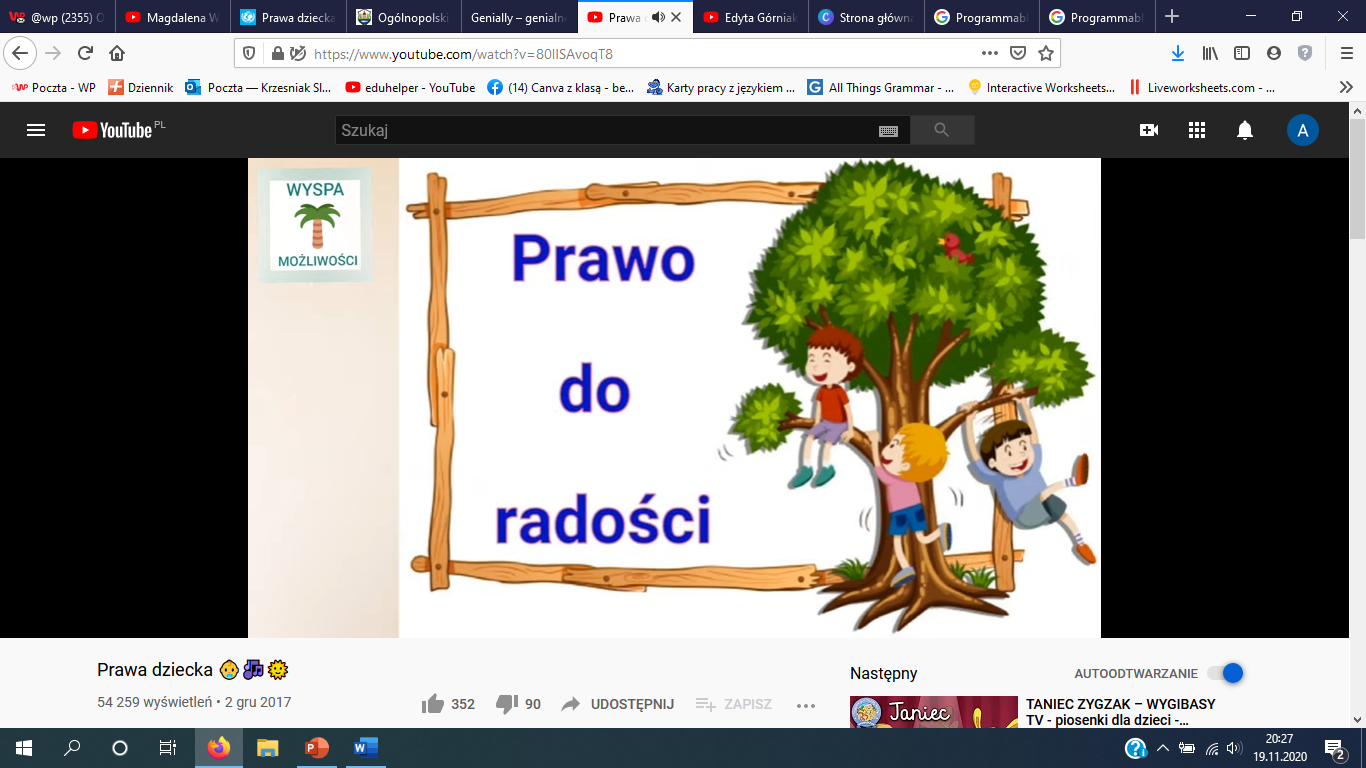 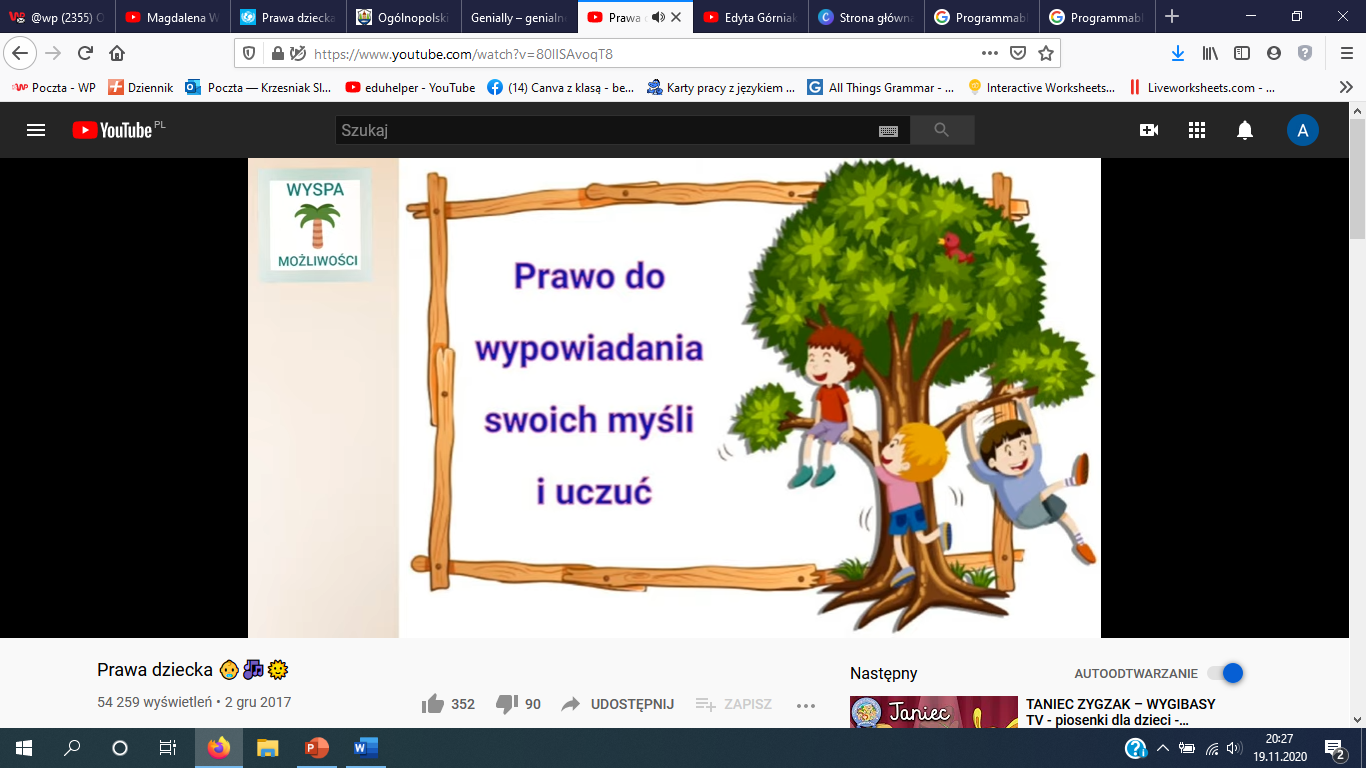 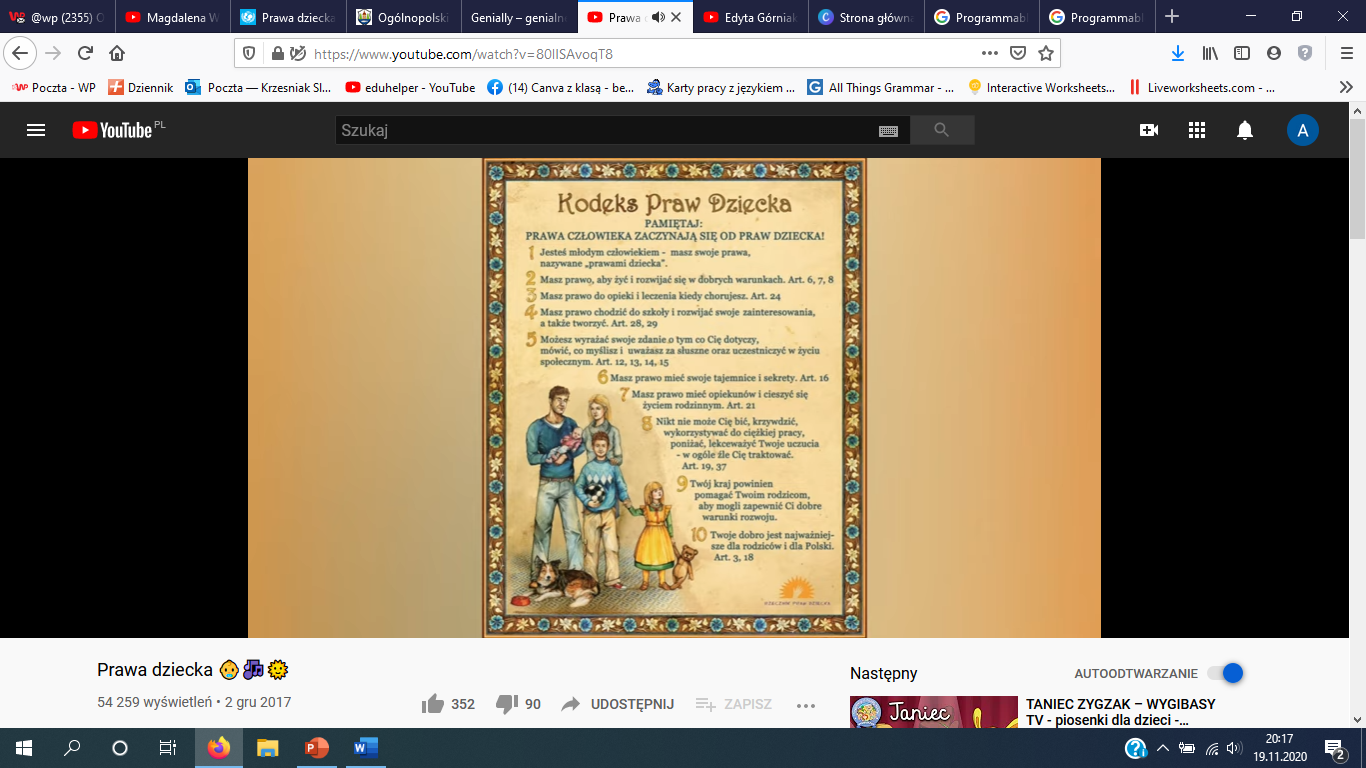 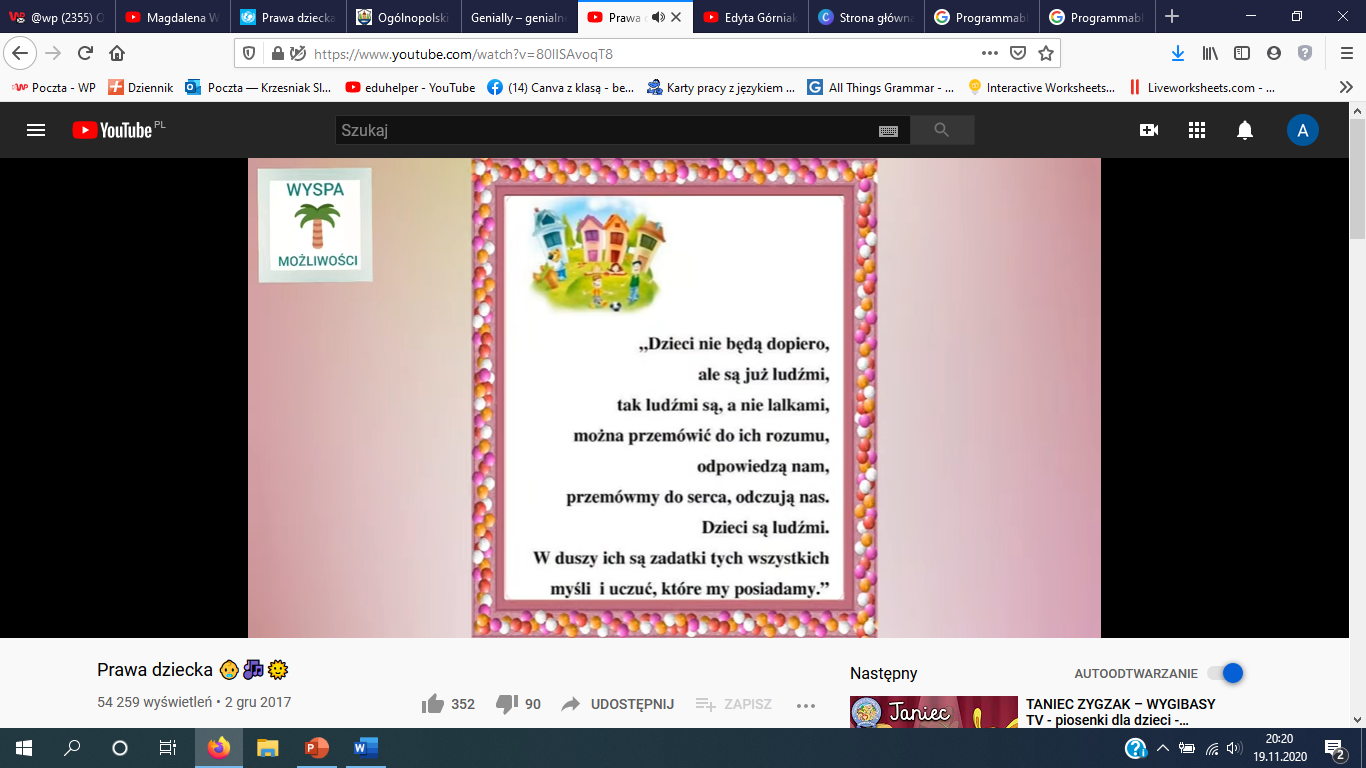 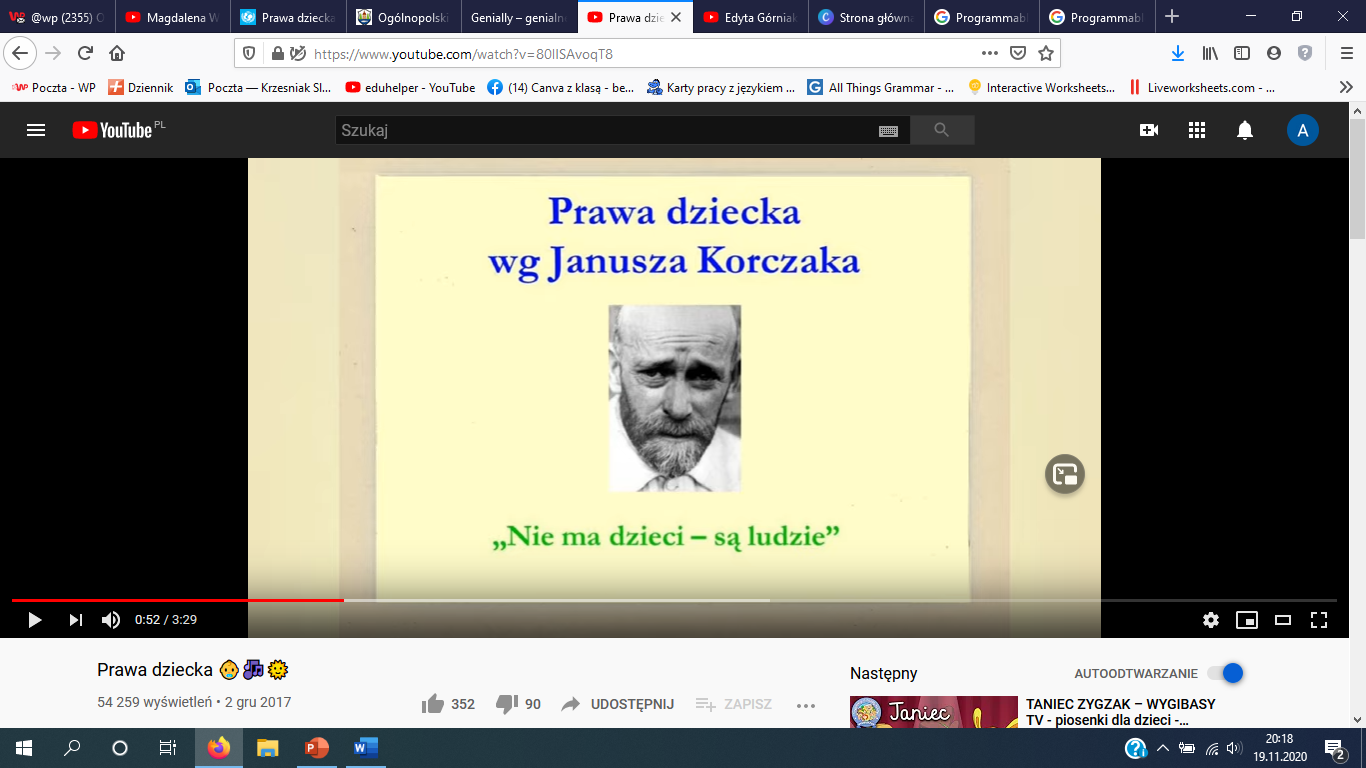 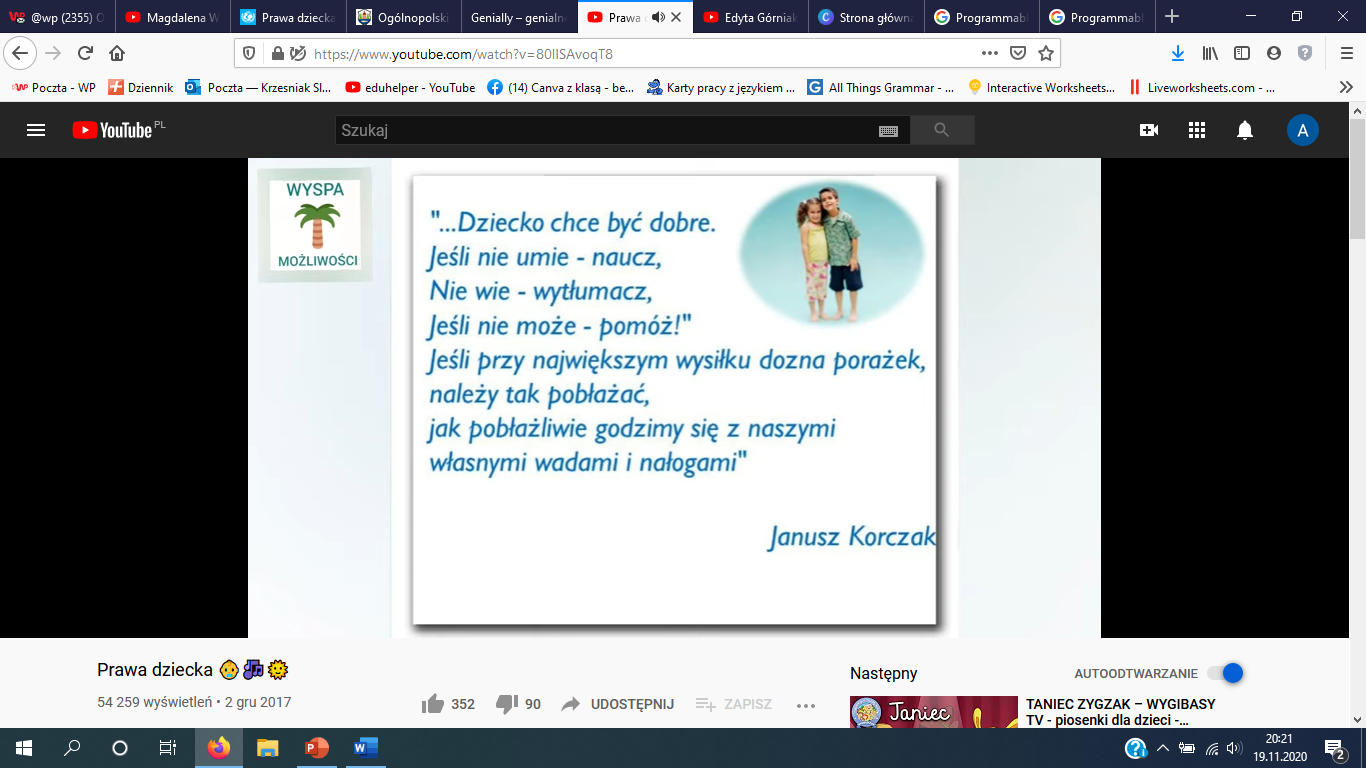 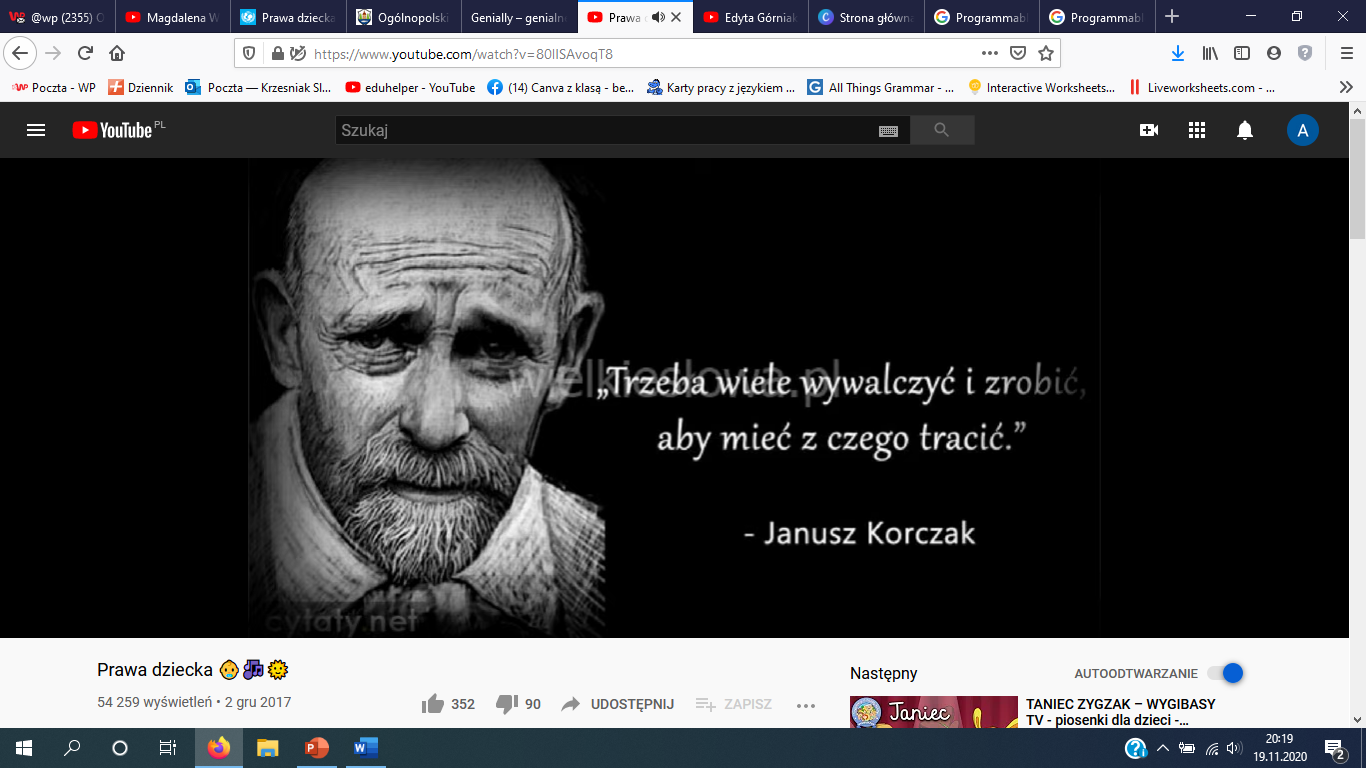 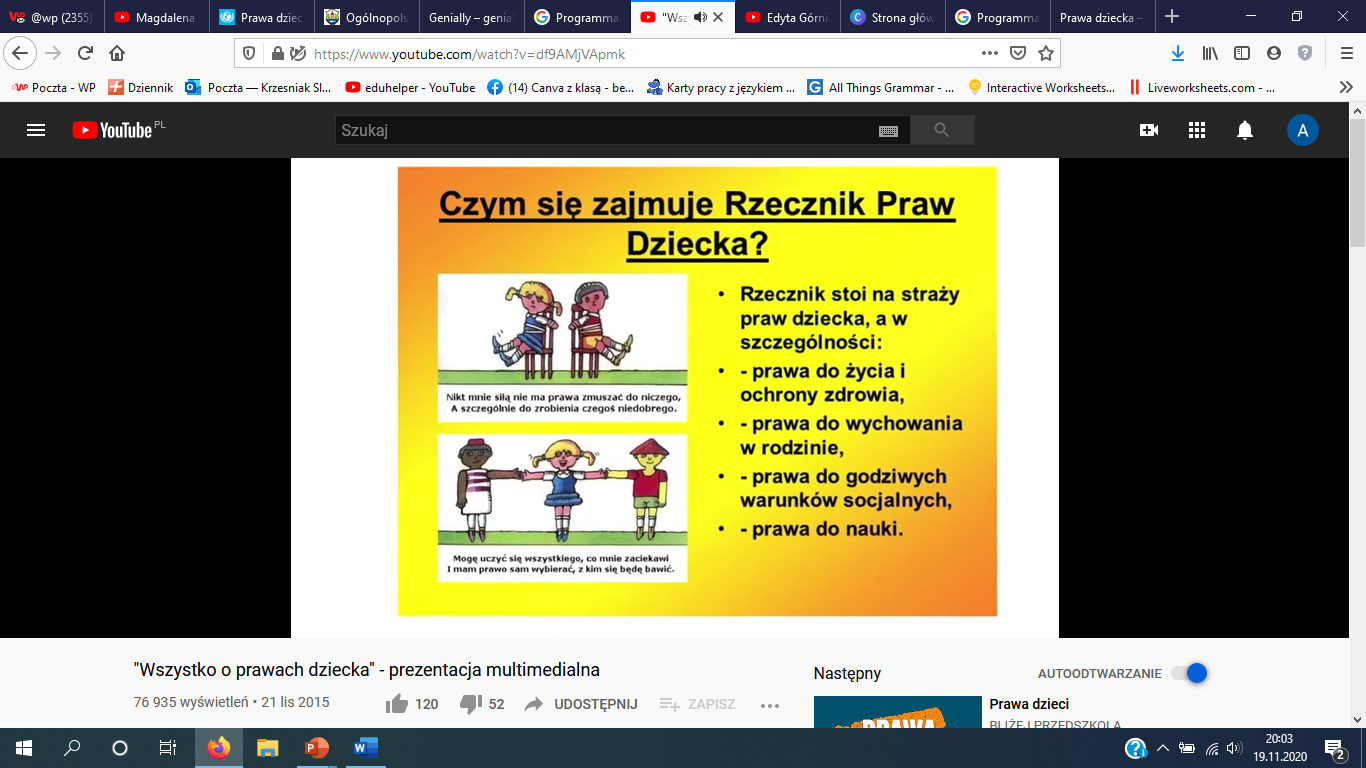 POMOCY CI UDZIELĄ
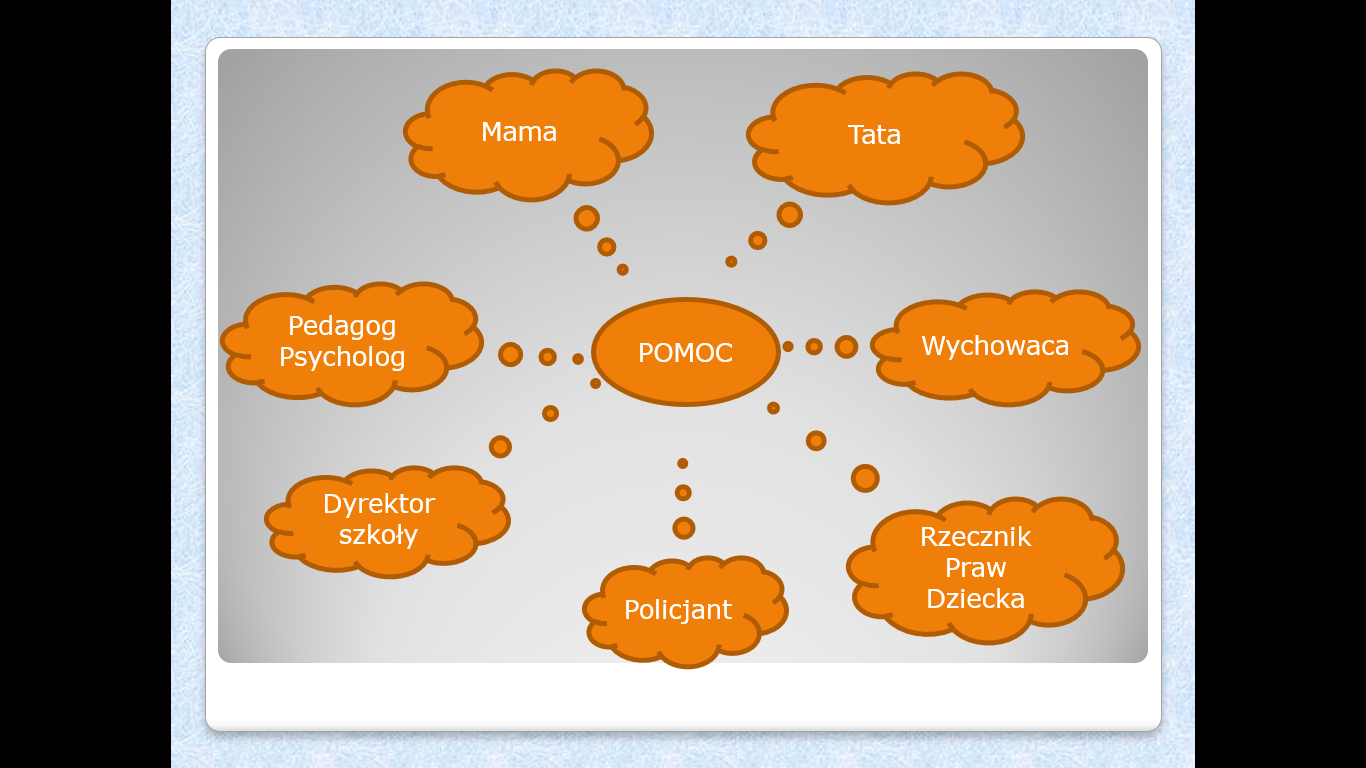 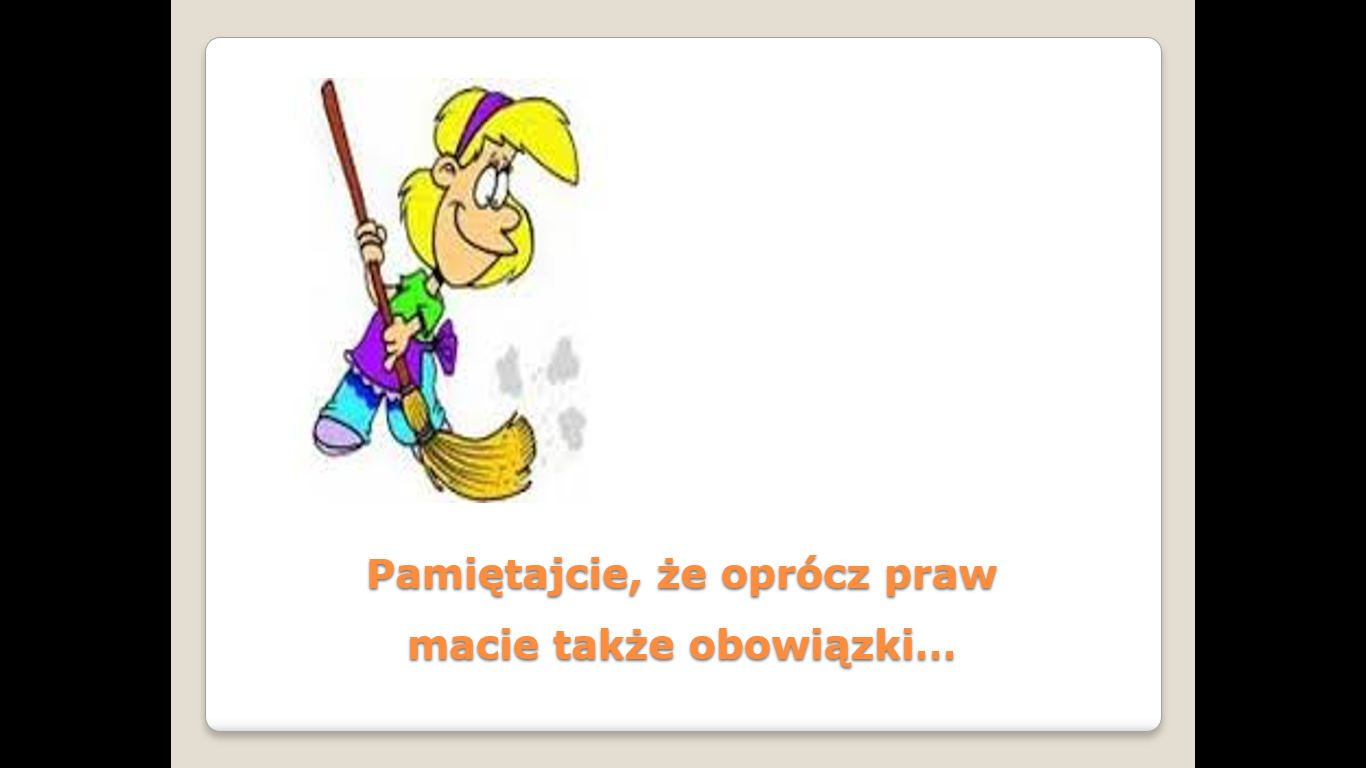 Dziękujemy za uwagę!Samorząd Uczniowski
Przygotowano w oparciu o materiały informacyjne w Internecie